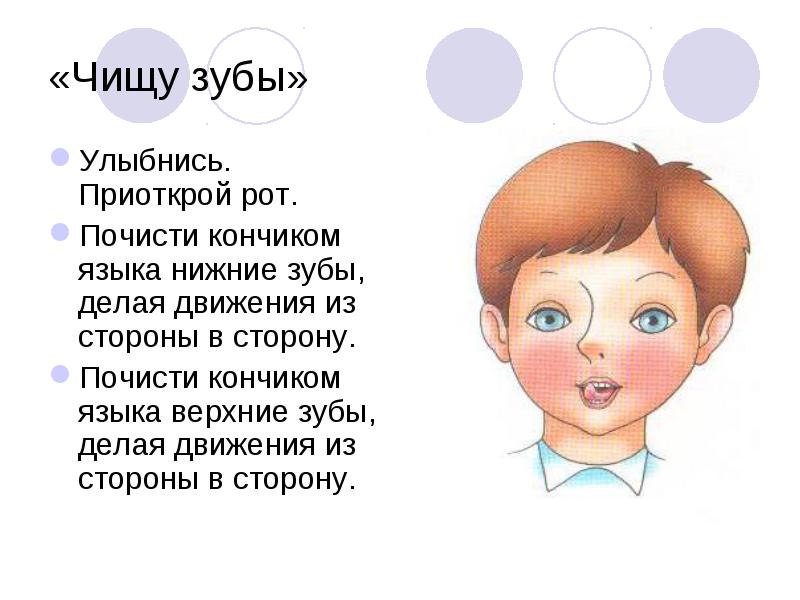 Чистим    зубы
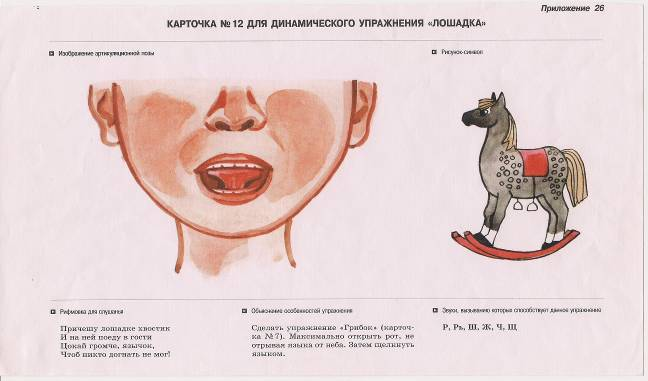 Лошадка
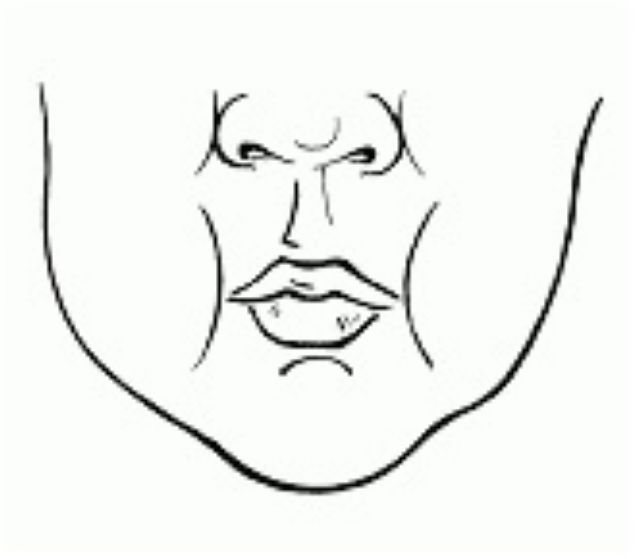 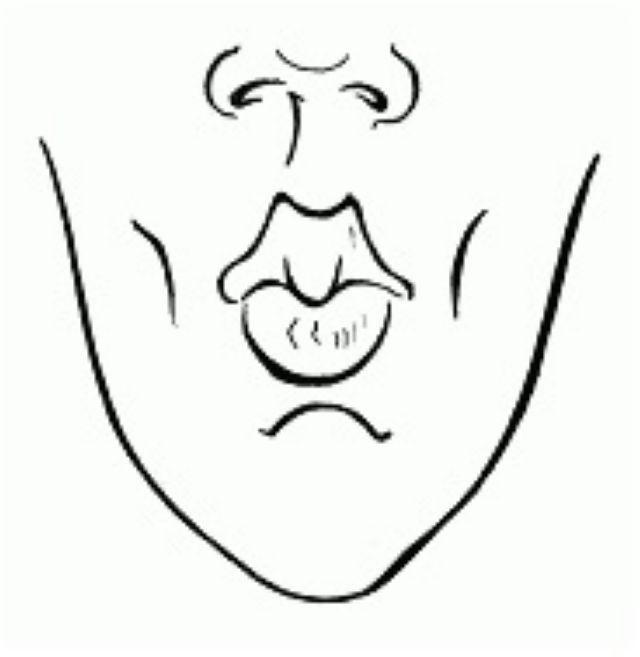 Щёчки
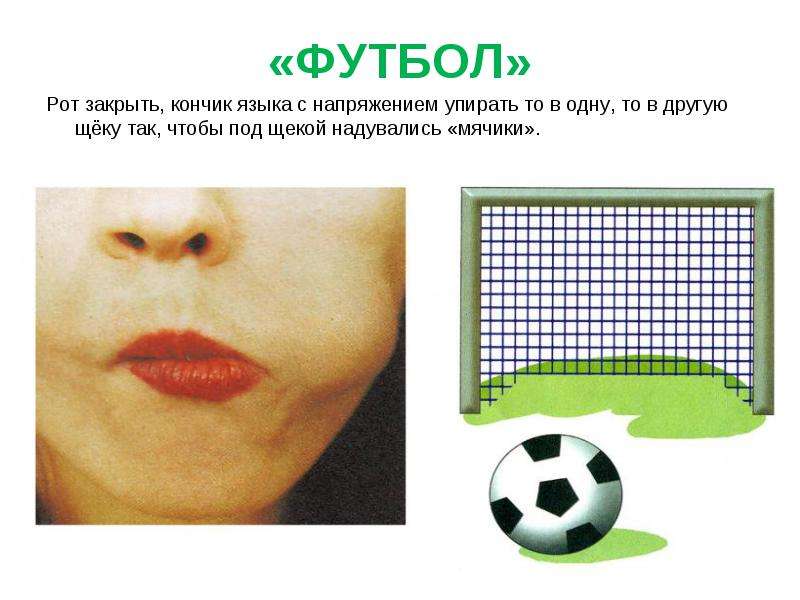 Футбол
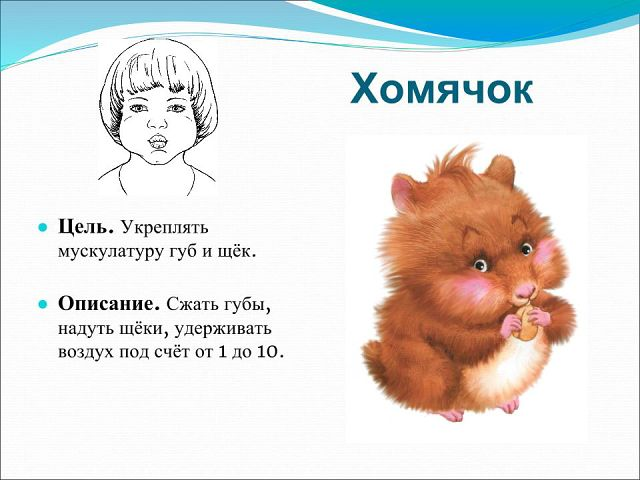 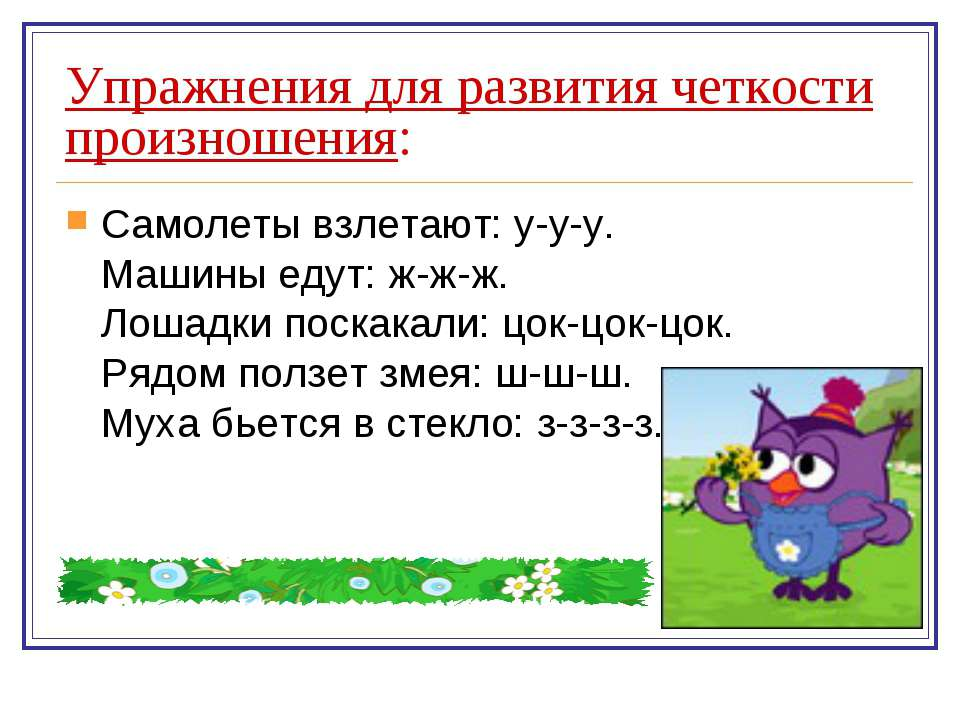 Четыре черненьких, чумазеньких чертенка
Чертили черными чернилами чертеж.
На опушке в избушке
Живут старушки-болтушки.
У каждой старушки лукошко,
В каждом лукошке кошка,
Кошки в лукошках шьют старушкам сапожки.
Как на пишущей машинке
Две хорошенькие свинки:
Туки-туки-туки-тук!
Туки-туки-туки-тук!
И постукивают,
И похрюкивают:
Хрюки-хрюки-хрюки-хрюк!
Хрюки-хрюки-хрюки-хрюк!
Раз в галошу села Лошадь

 И сказала: «Я – Галошадь,

 На гитаре, на гармошке

 Буду делать иго – гошки!»
Чижи, ужи, ежи, стрижи,

Жирафы, мыши и моржи,

Шиповник, шины, камыши,

Машины и карандаши.
Два щенка щека к щеке

Щиплют щётку в уголке.

Да у щётки половой

Палка есть над головой.

Палка щёлк щенков с плеча!

Два щенка ушли ворча.
                          (С.Михалков)